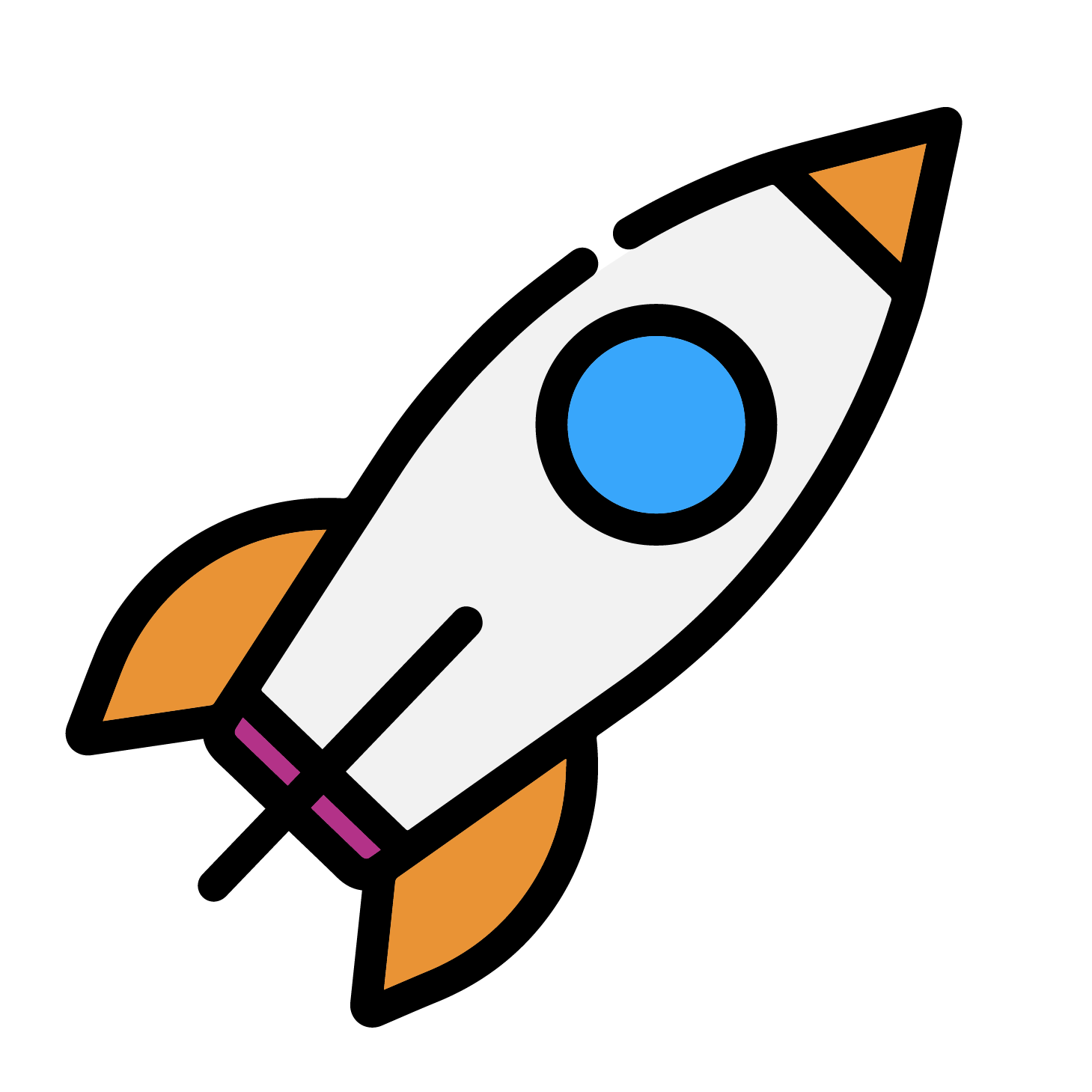 Literacy Launch Update
January 28, 2025
Erin Hashimoto-Martell, Associate Commissioner, Instructional Support
Katherine Tarca, Director, Literacy & Humanities
Linda Sewnarine, Assistant Director, Literacy
Agenda
Progress of Literacy Launch
PRISM I grant 
Awarded districts
Student outcome goals and annual targets
Literacy Launch: coming soon
Increase the number of public schools and licensed early education and care providers in the commonwealth providing evidence-based literacy instruction to students in prekindergarten through grade 3.
Students reading and writing on grade level by grade 3
Equity in early literacy
Progress of Literacy Launch
PRISM I grant awarded
Partner selected to support PRISM I districts (TNTP)
17 districts engaged in early literacy Communities of Practice
Literacy-focused review of educator preparation programs underway
Over 70 higher ed faculty members engaged in a professional learning community
PRISM I Grant Recipients
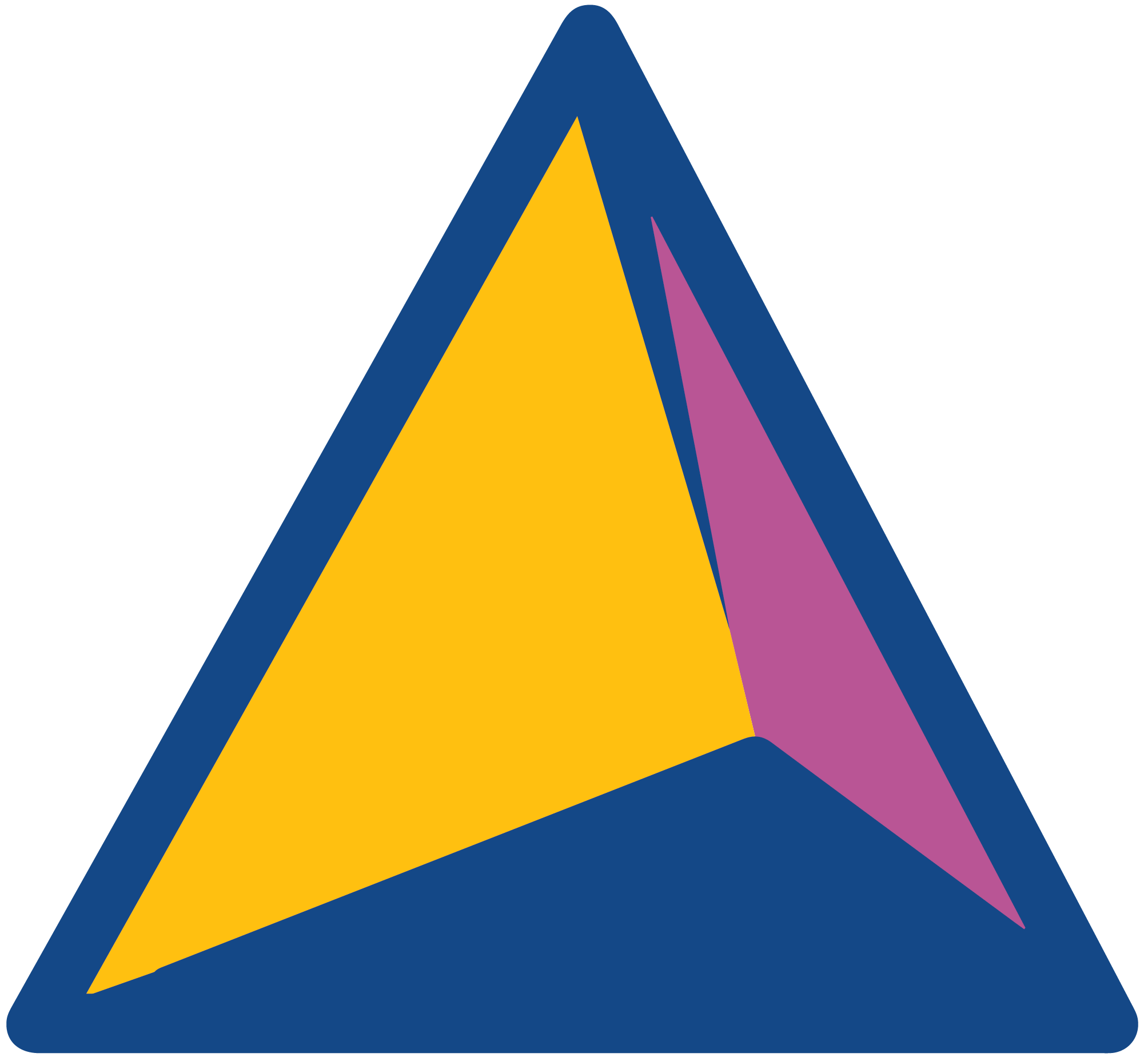 PRISM I Student Outcome Goals
Early literacy screening assessments
80% of students in the PRISM I cohort meet reading benchmarks by the end of each grade K-3 
Reduce disparities in the percentage of students in the PRISM I cohort meeting reading benchmarks annually
Grade 3 ELA MCAS
33% increase in the percentage of students meeting or exceeding expectations in the PRISM I cohort
Reduce disparities in the percentage of students in the PRISM I cohort meeting or exceeding expectations annually
PRISM I Annual Progress Targets
Percentage of students in the PRISM I cohort meet reading benchmarks by the end of each grade K-3 on early literacy screening assessments
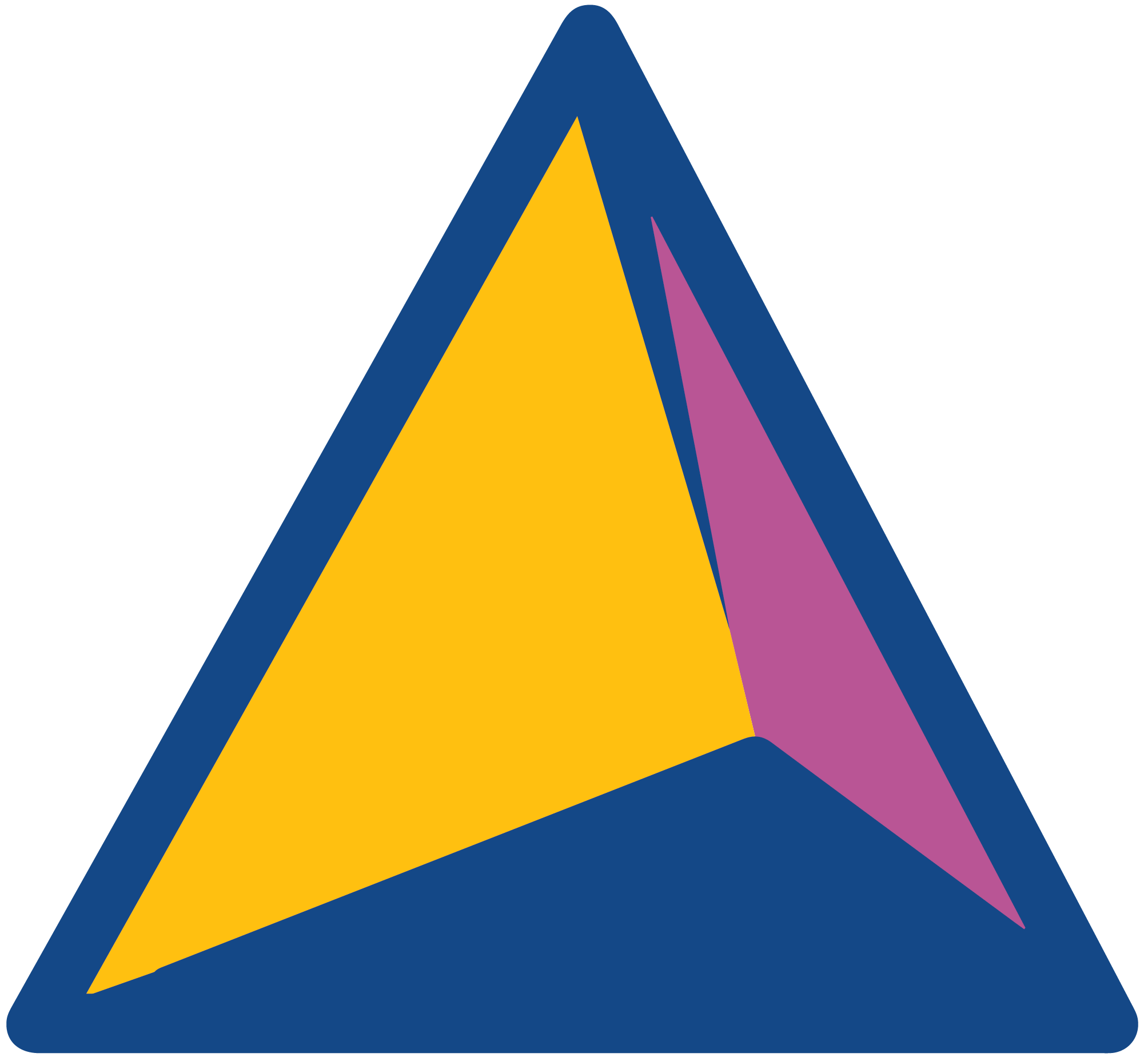 PRISM I Annual Progress Targets
Percentage of students in the PRISM I cohort meeting or exceeding expectations on grade 3 ELA/Literacy MCAS, relative to 2024 levels
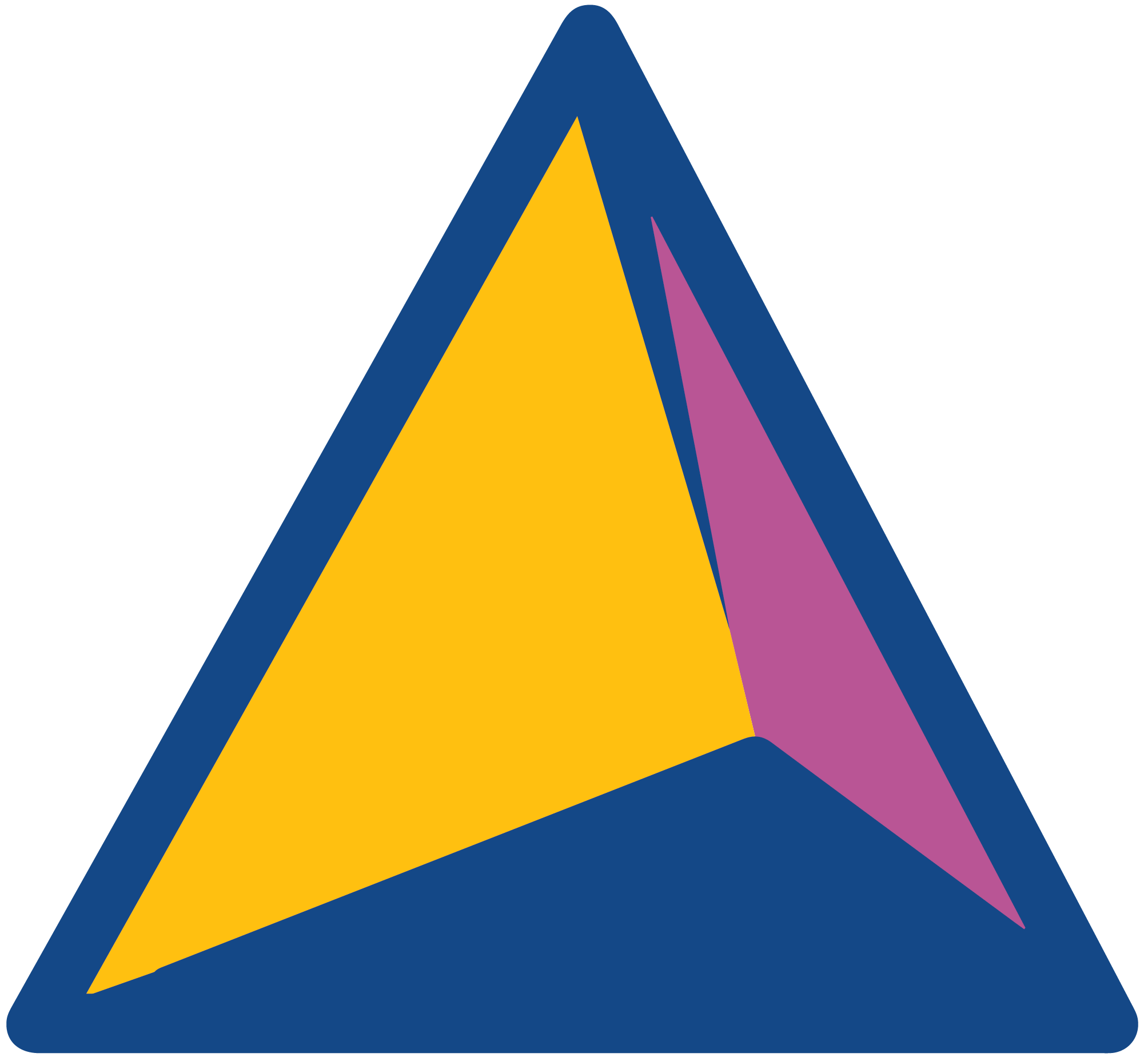 Impact of PRISM I MCAS Targets
Literacy Launch: Coming Soon
PRISM II grant
Literacy Launch professional learning institutes in summer 2025
Support for additional educator preparation roles
Selection of Literacy Launch evaluation partner